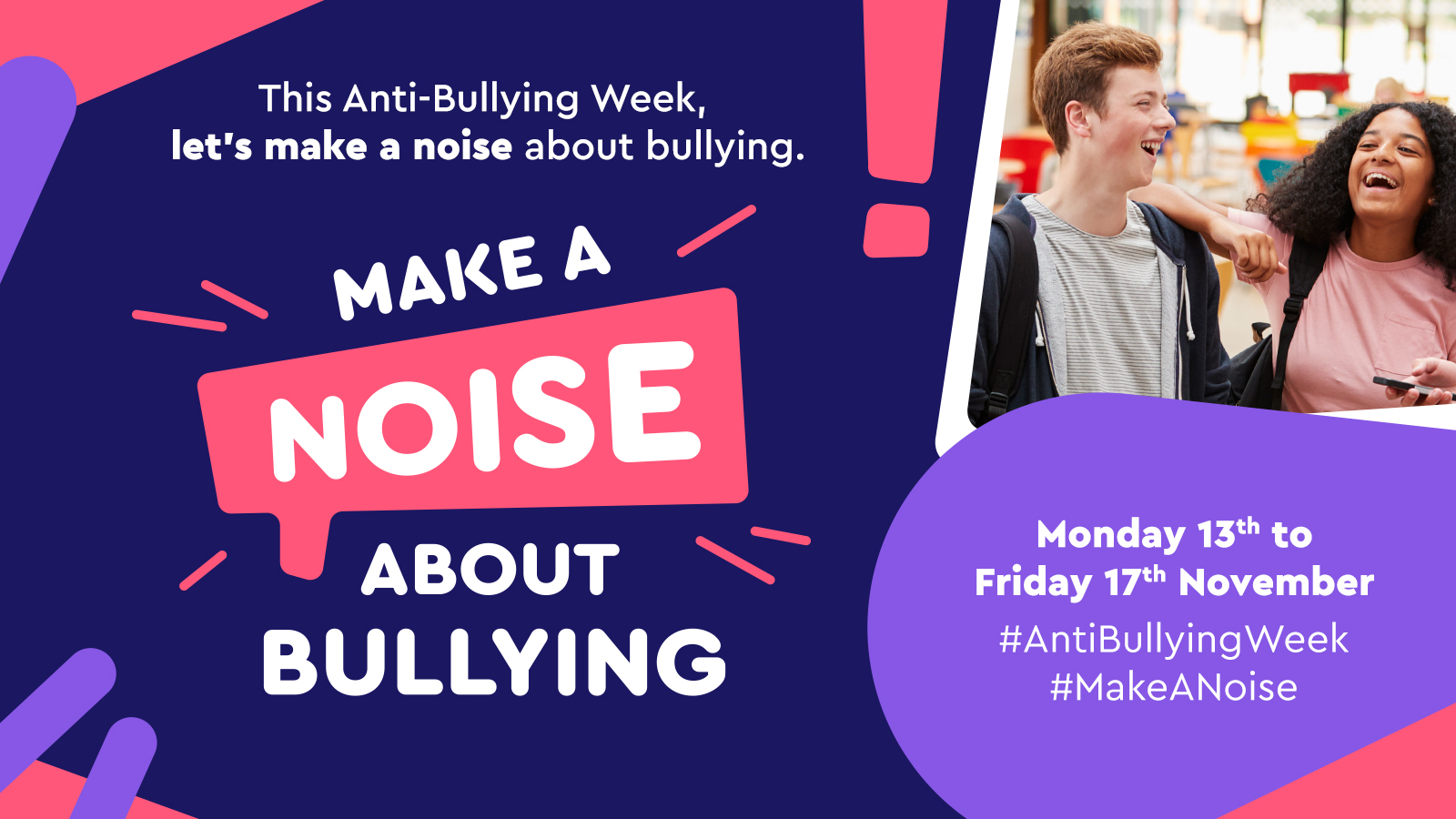 WYTHNOS GWRTH-FWLIO 2023
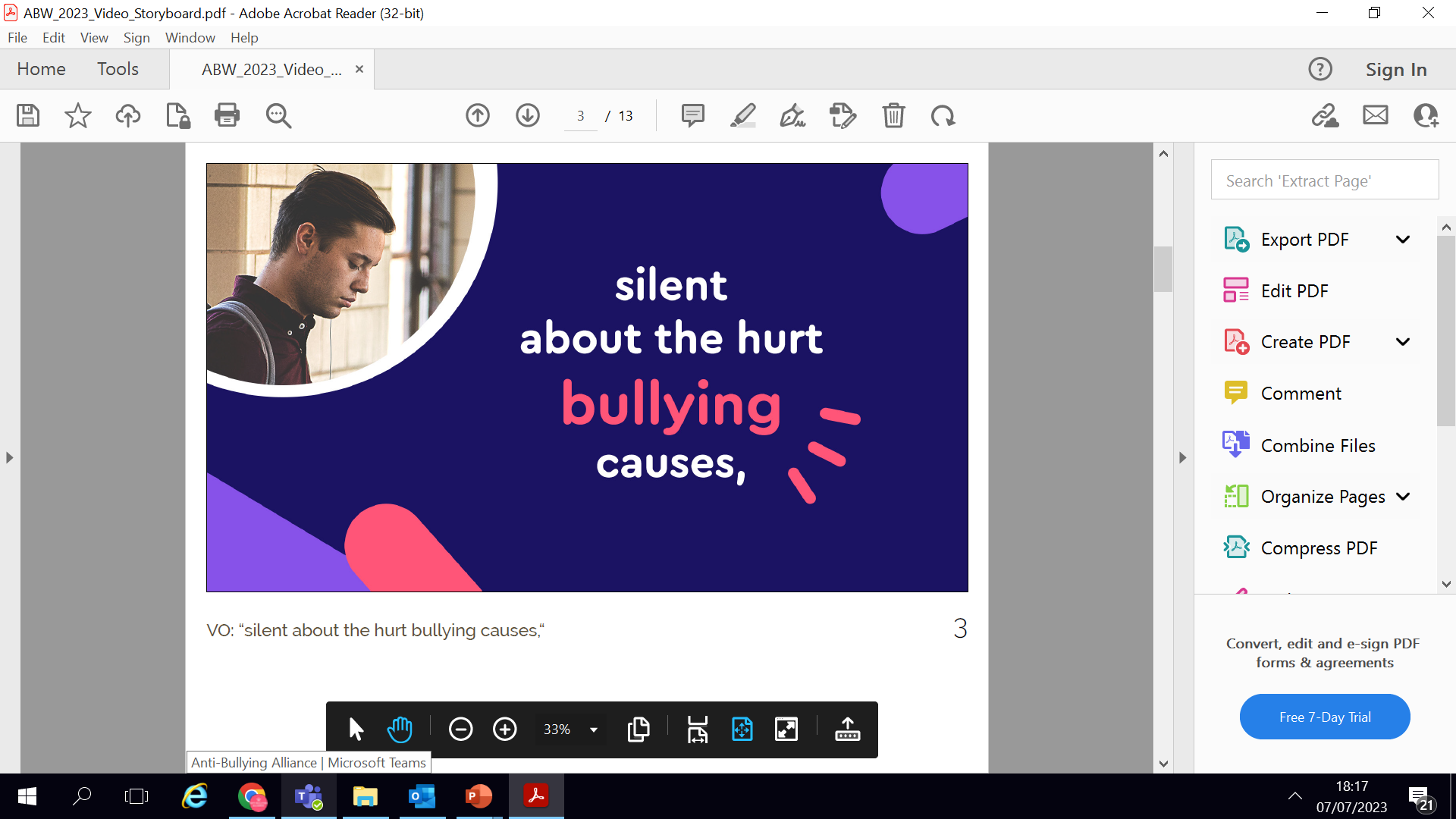 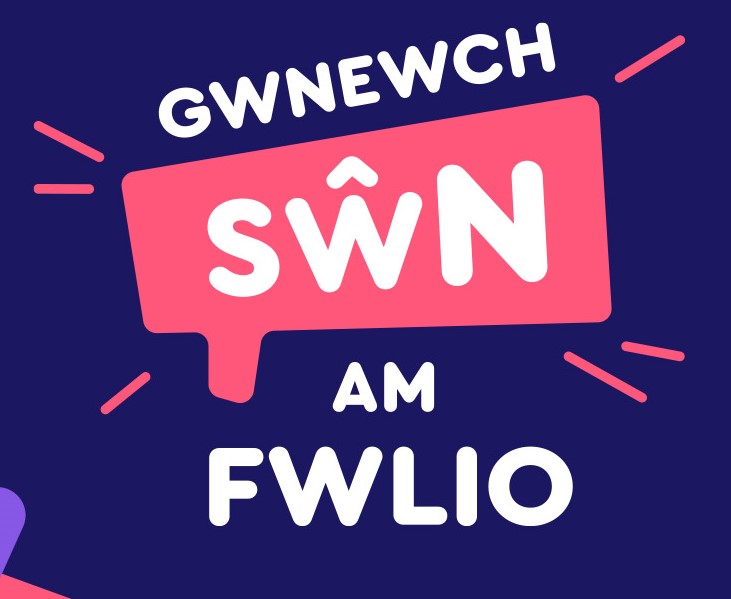 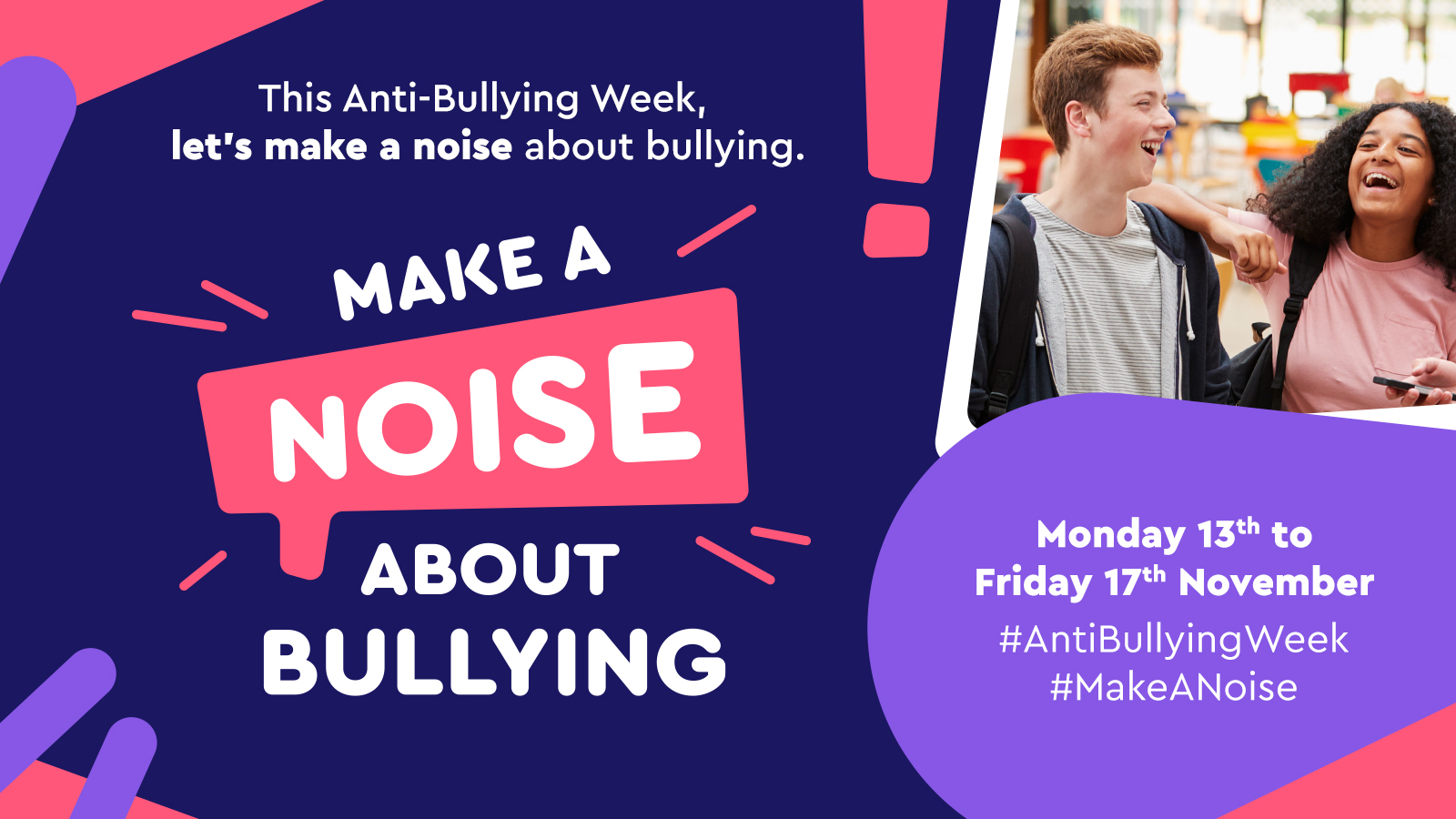 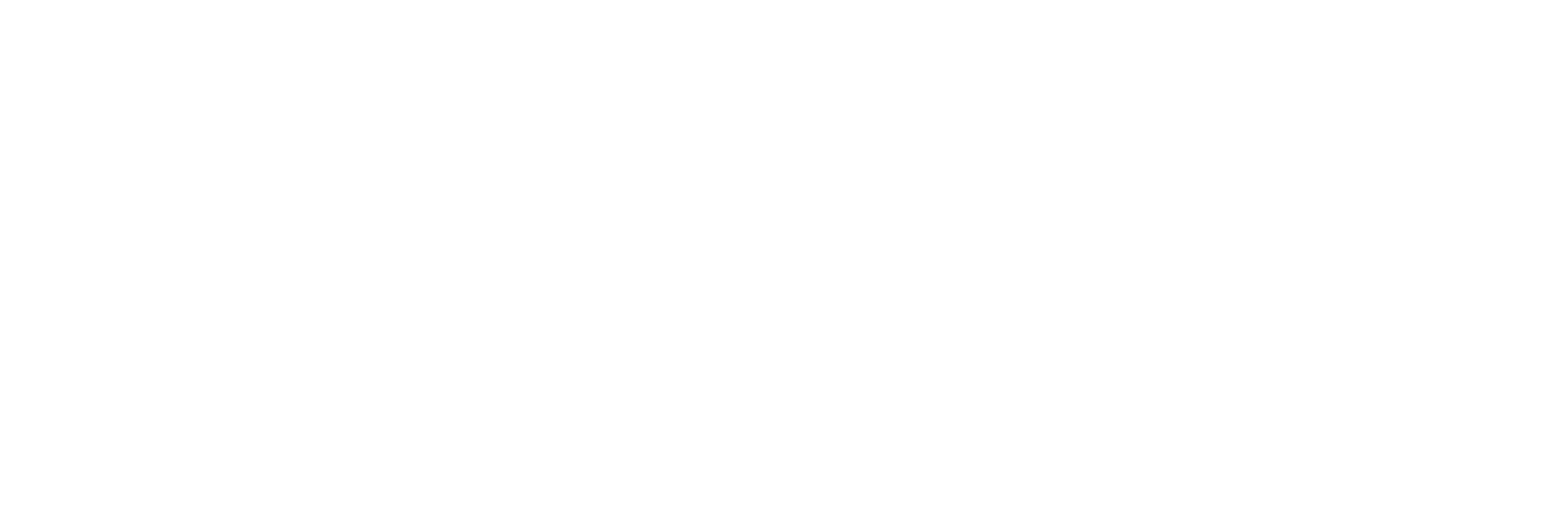 “
Unigolyn neu grŵp yn cael ei niweidio’n fwriadol dro ar ôl tro gan unigolyn neu grŵp arall, pan fydd y berthynas yn cynnwys anghydbwysedd grym. Gall bwlio fod yn gorfforol, yn eiriol neu’n seicolegol.
 
Gall ddigwydd wyneb yn wyneb neu ar-lein.
“
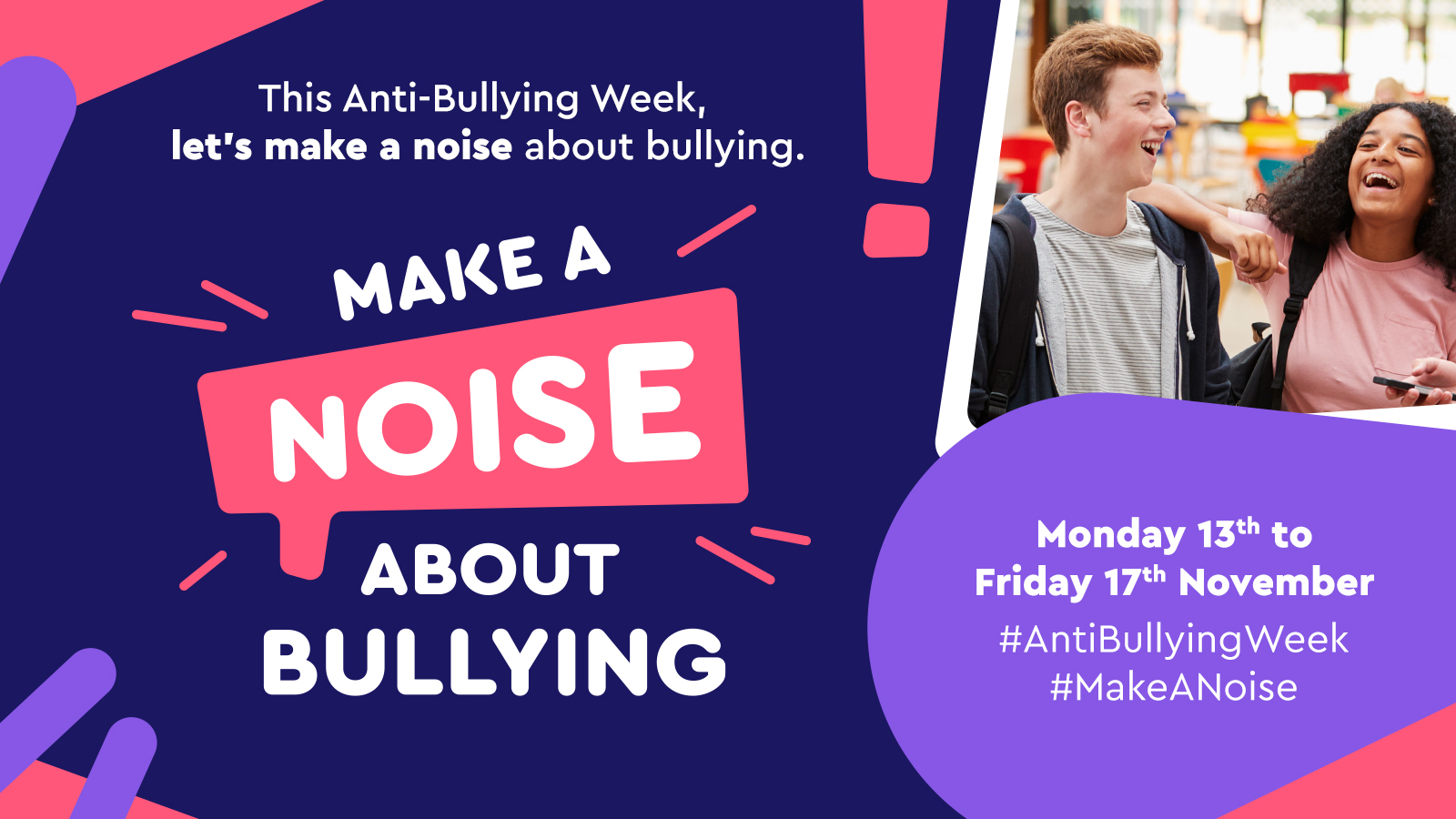 Wythnos Gwrth-fwlio 2023: Gwnewch Sŵn Am Fwlio
Yn rhy aml, byddwn yn cadw’n dawel pan fyddwn yn gweld bwlio’n digwydd, yn dawel am y loes y mae bwlio yn ei achosi, ac yn dawel pan fyddwn yn clywed rhywun yn dweud mai ‘dim ond cellwair’ yw bwlio.
 Gyda’n gilydd, gallwn wneud gwahaniaeth a sefyll yn gadarn yn erbyn bwlio. O iard yr ysgol i’r Senedd, ac o’n ffonau i’n cartrefi, dewch i ni wneud sŵn am fwlio.
Nid oes yn rhaid i bethau fod fel hyn.
Wrth gwrs, ni allwn ni hoffi pawb ac ni fyddwn yn cytuno bob amser, ond gallwn ddewis parch ac undod. 
Yn ystod Wythnos Gwrth-fwlio eleni, dewch i ni ddod ynghyd i drafod beth yw ystyr bwlio i ni, sut gall cellwair droi yn rhywbeth mwy cas, a beth allwn ni ei wneud i atal bwlio.
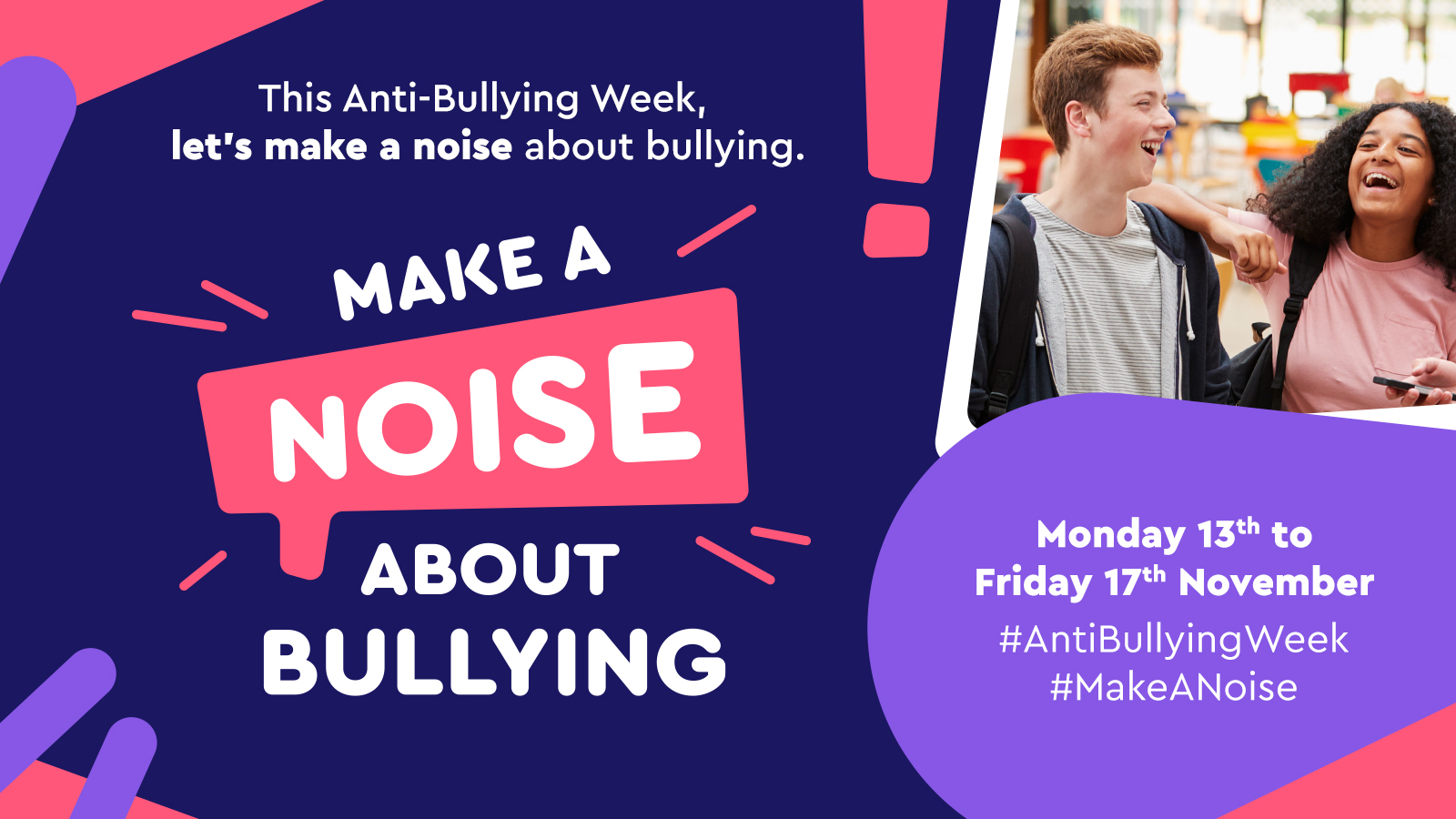 Wythnos Gwrth-fwlio 2023: cerdd ‘Gwnewch Sŵn’
“
Wyneb yn wyneb neu trwy ffôn, mae bwlio’n gwneud i bobl deimlo’n unig. A yw cadw’n dawel yn ddoeth? Wyddoch chi beth yw effaith hynny ar ein bywyd?  Mynd adref yn meddwl beth yn union oedd hynny? Ai cellwair oedd hynny? Neu fwlio? 
Wrth gwrs, ni fyddwn ni’n gallu hoffi pawb. Ni fyddwn yn cytuno bob amser, Ond gallwn ddewis parch ac undod. Ac os oes bwlio neu agweddau negyddol, Nid oes yn rhaid i bethau fod felly. 
Ystyriwch effaith eich DM neu eich neges testun. Ystyriwch yr ôl-effeithiau, beth wnaiff ddigwydd nesaf? Gallwch gynorthwyo! Cynnig help llaw. Neu efallai mai chi fydd yr un wnaiff godi llais? Felly dewch i ni roi terfyn ar fwlio. Ystyriwch sut gallwch chi amddiffyn eraill. Dewch i ni wneud sŵn a chael clywed eich llais. 
Gwnewch sŵn am fwlio. 
Gallwn ei stopio gyda’n gilydd.
“
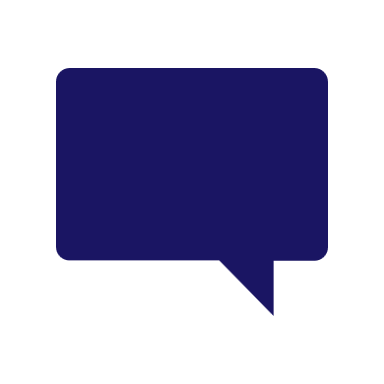 “
What hurts the victim most is not the cruelty of the oppressor, but the silence of the bystander.
“
Elie Wiesel 
Un o oroeswyr yr holocost a hyrwyddwr iawnderau dynol
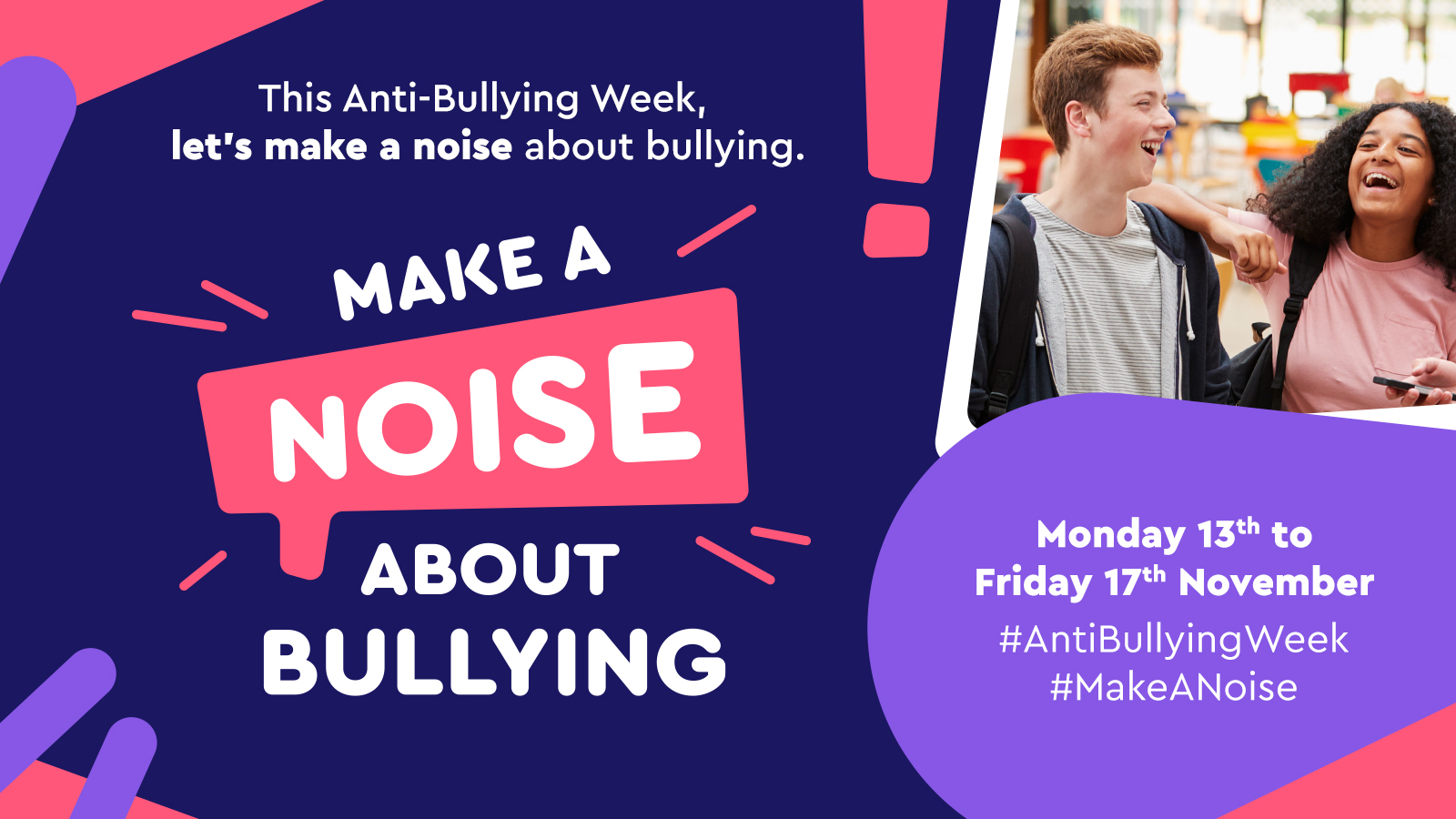 ?
BETH YW CELLWAIR?
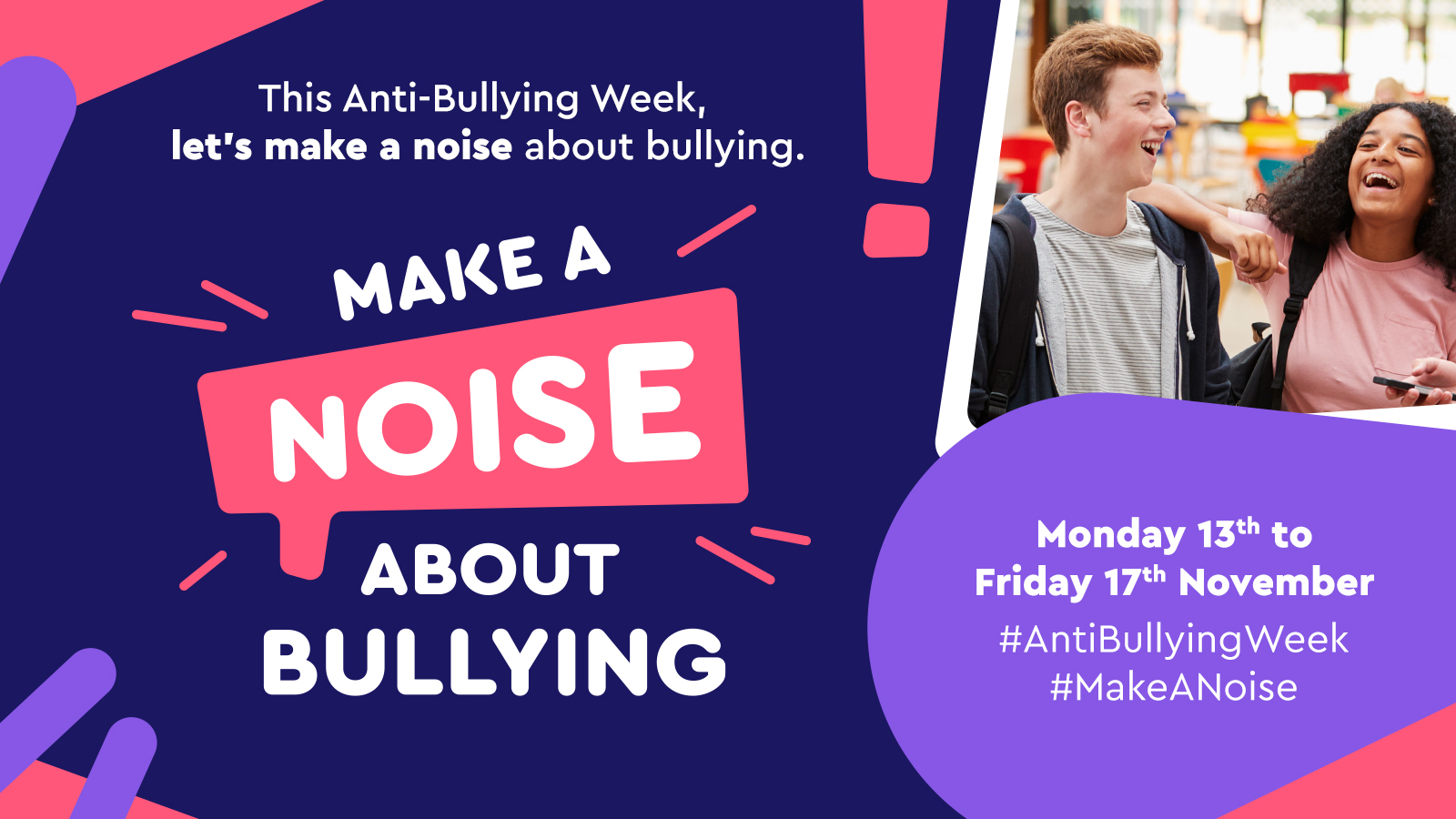 Mae cellwair yn...
“
Mae cellwair yn rhyngweithio cymdeithasol diniwed sy'n digwydd rhwng ffrindiau. Wrth gellwair, byddant yn pryfocio ei gilydd neu’n gwneud hwyl am ben ei gilydd. Gall hynny ddigwydd rhwng dau ffrind ond mae’n digwydd yn fwy cyffredin ymhlith grwpiau o ffrindiau.
“
Beth allwch chi ei wneud nawr?
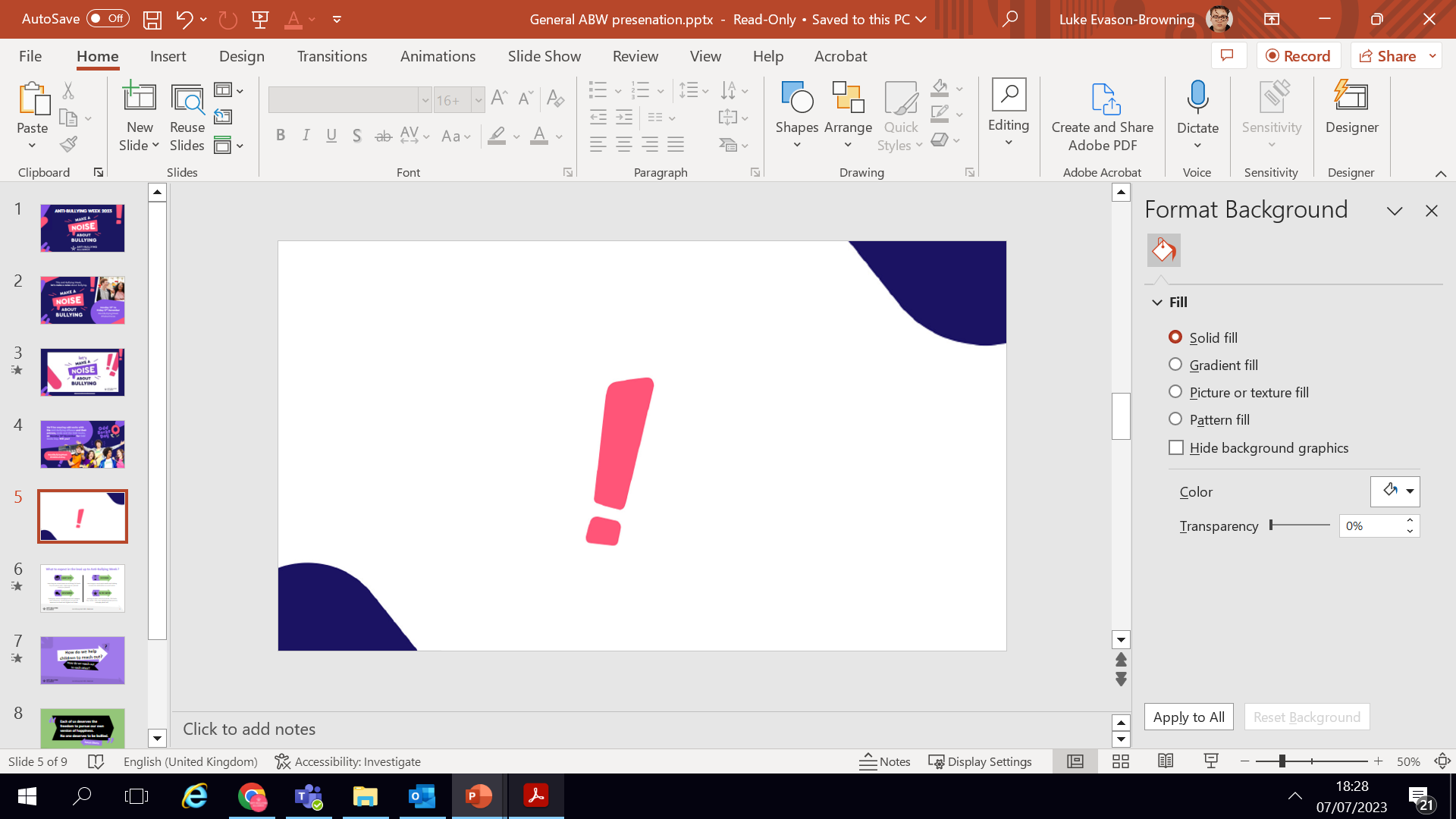 Codwch eich llais!
Os gwelwch chi rywbeth, dywedwch rywbeth! Dywedwch dydy hyn ddim yn iawn, dywedwch stopia! Fel y crybwyllir yn y fideo, gall codi llais olygu gofyn cwestiynau.
Dewch i ni wneud sŵn am fwlio!
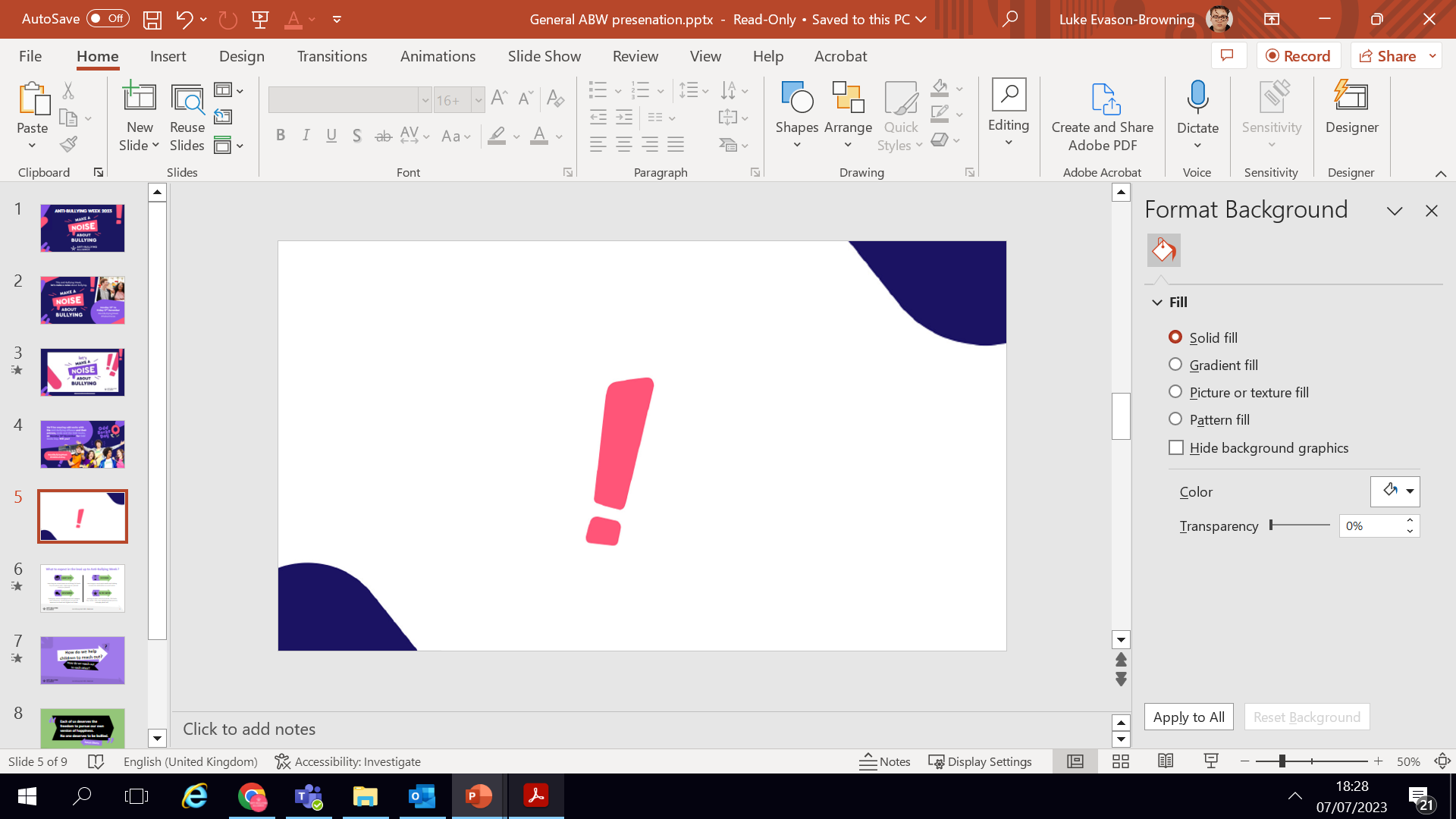 Byddwch yn gefnogol!
Pan fyddwch yn gweld rhywun yn cael eu bwlio, dywedwch wrthynt nad ydynt ar eu pen eu hunain. Holwch a ydynt yn iawn, gofynnwch a hoffent gael help gennych i ymdrin â hynny, neu dywedwch ‘helo’ – mor syml â hynny!
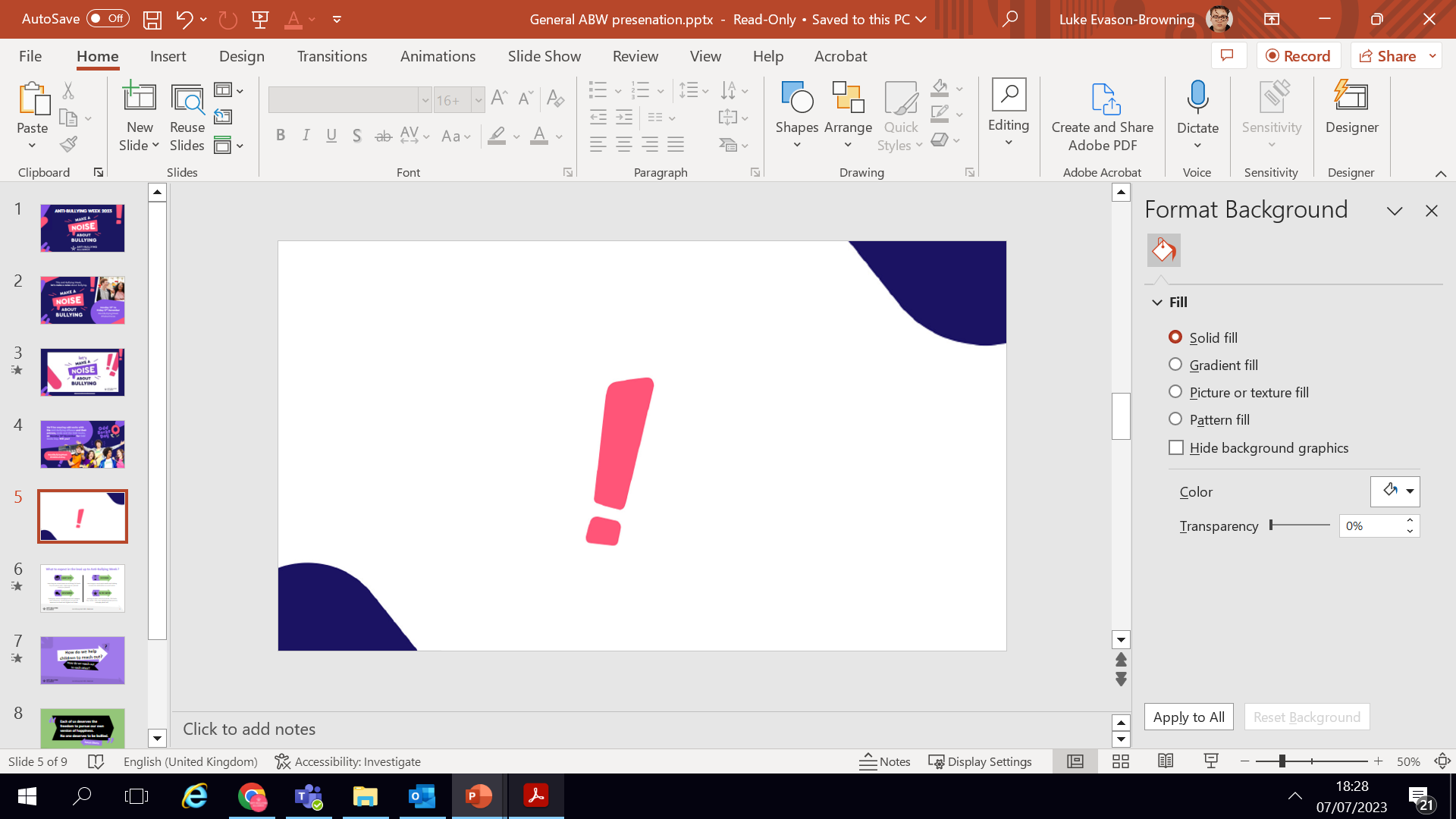 Dywedwch wrth oedolyn dibynadwy
Bydd yn bwysig bob amser hysbysu oedolyn am y pethau sy’n digwydd. Dywedwch wrthynt beth rydych chi wedi’i weld neu wedi’i glywed. Maent ar gael i helpu!
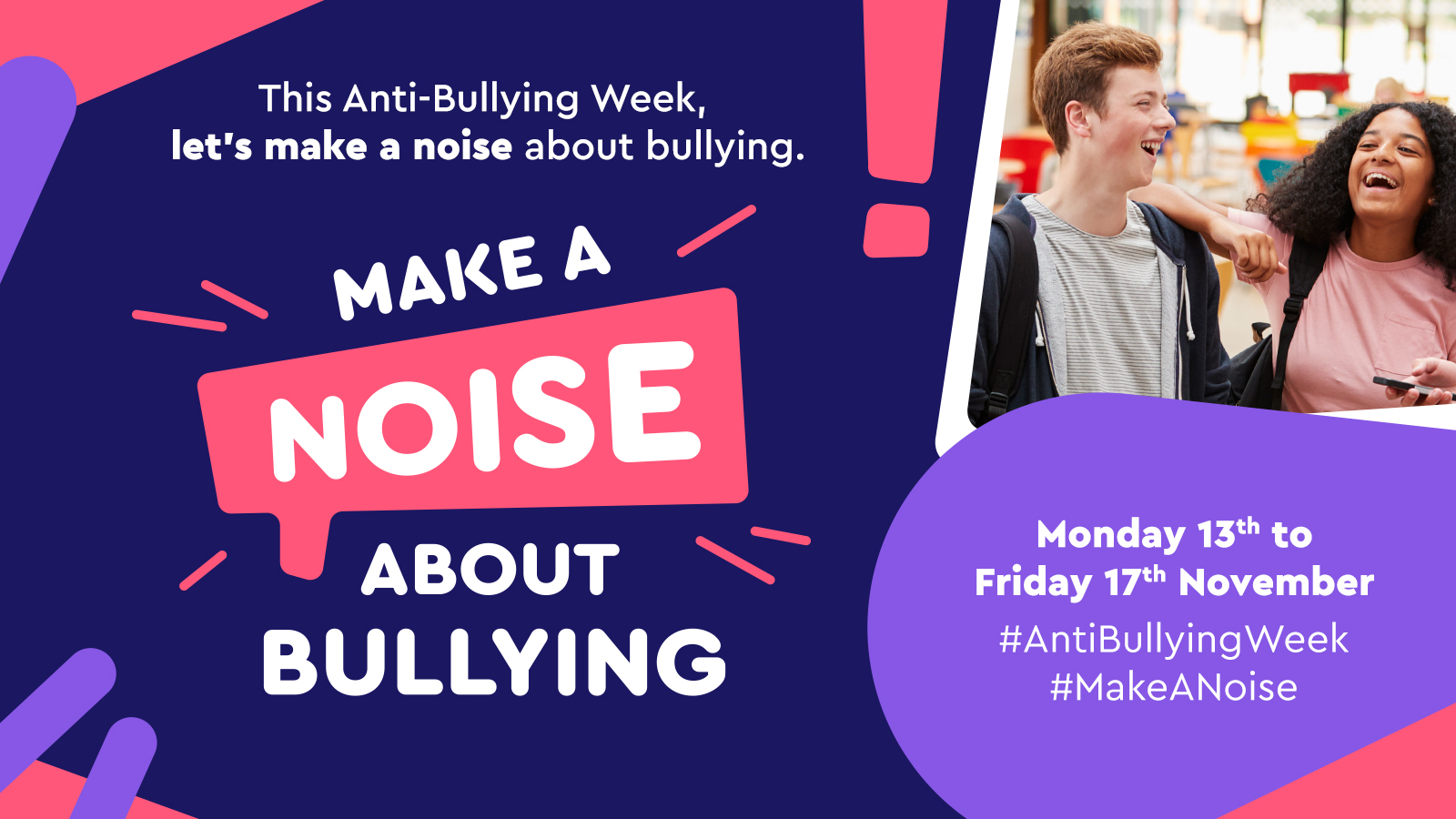 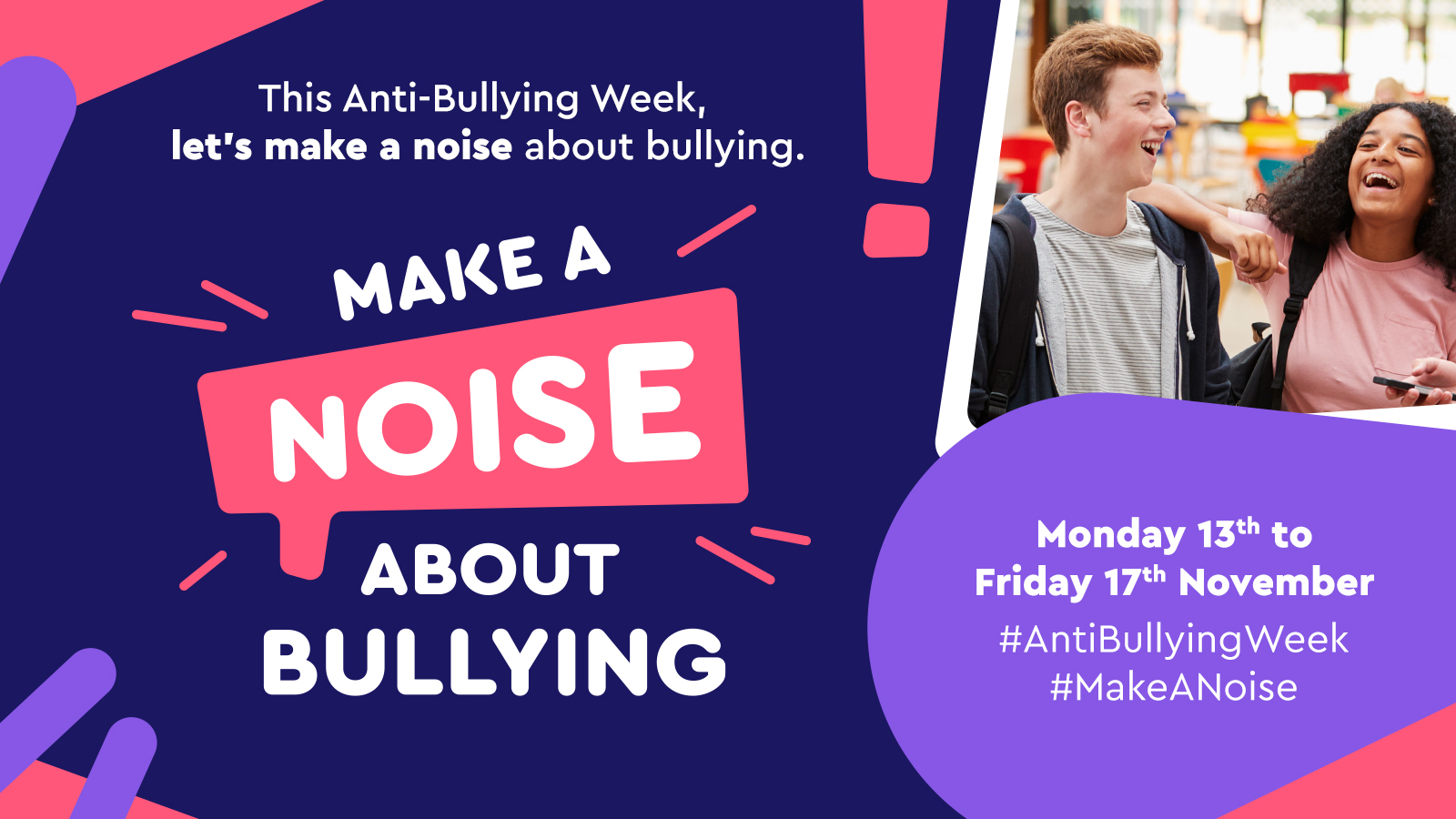 At bwy allwch chi droi i siarad yn yr ysgol?
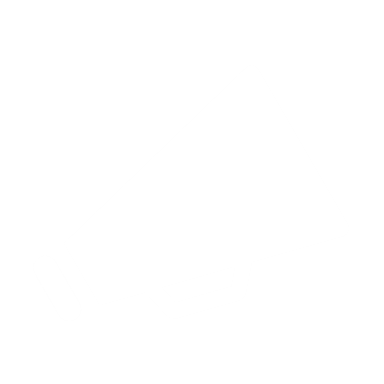 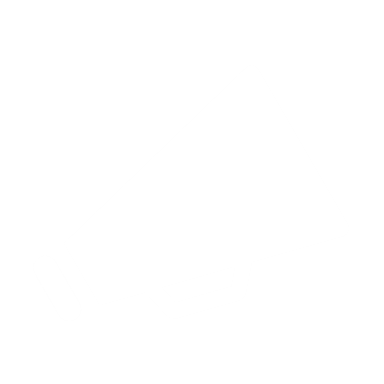 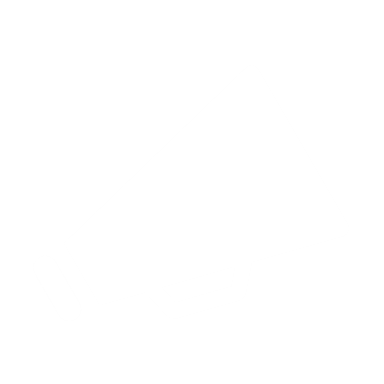 Enw’r aelod o staff yma
Enw’r aelod o staff yma
Enw’r aelod o staff yma
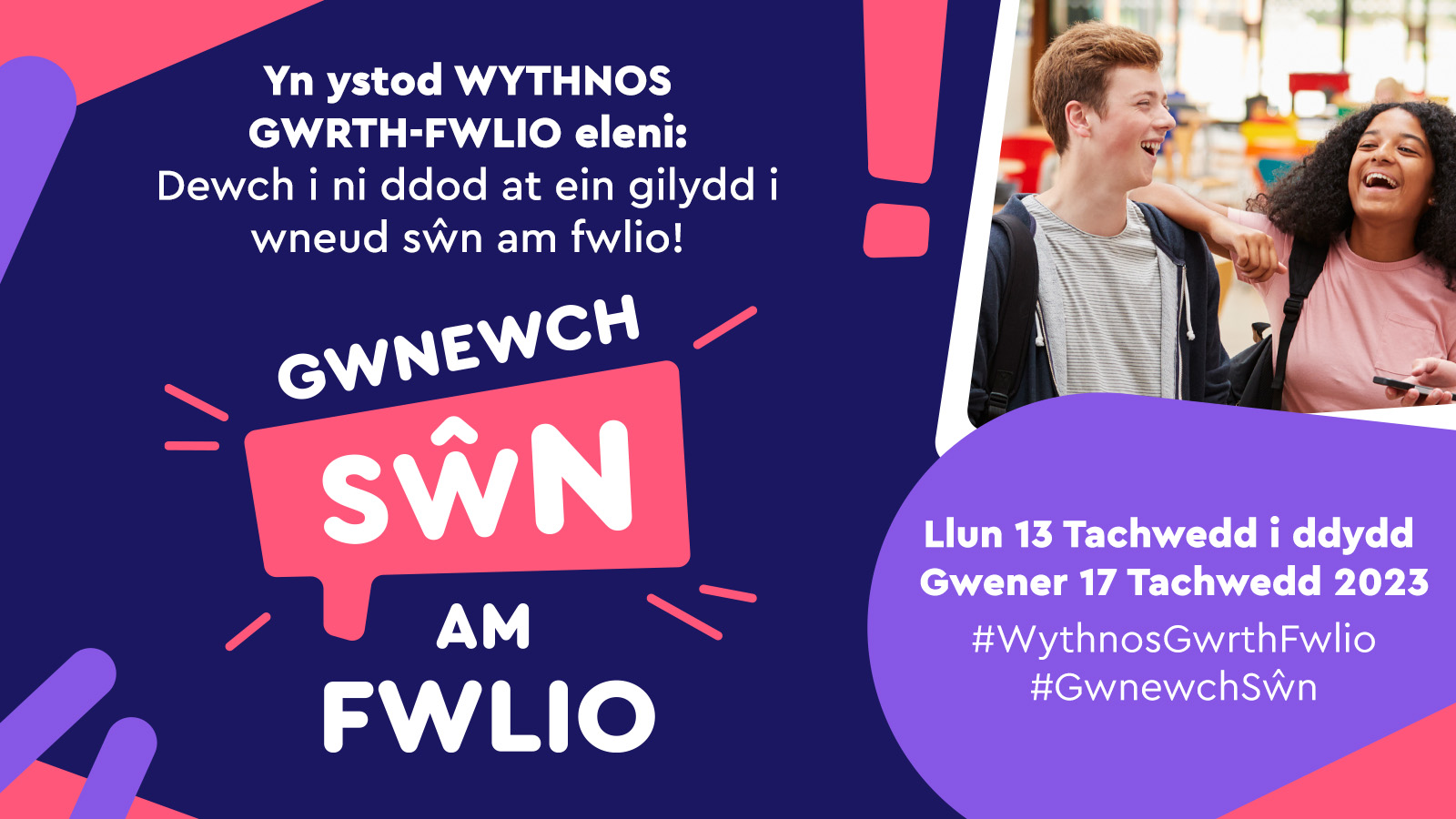